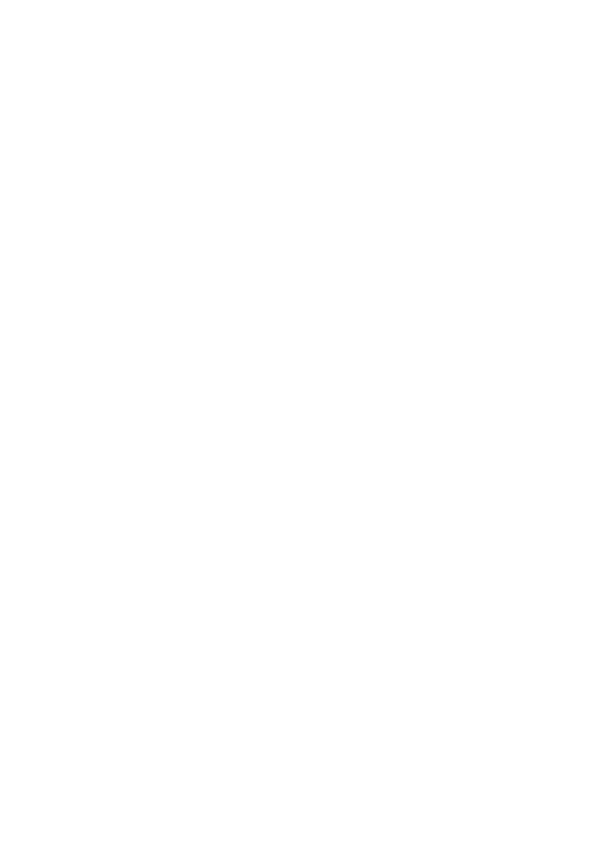 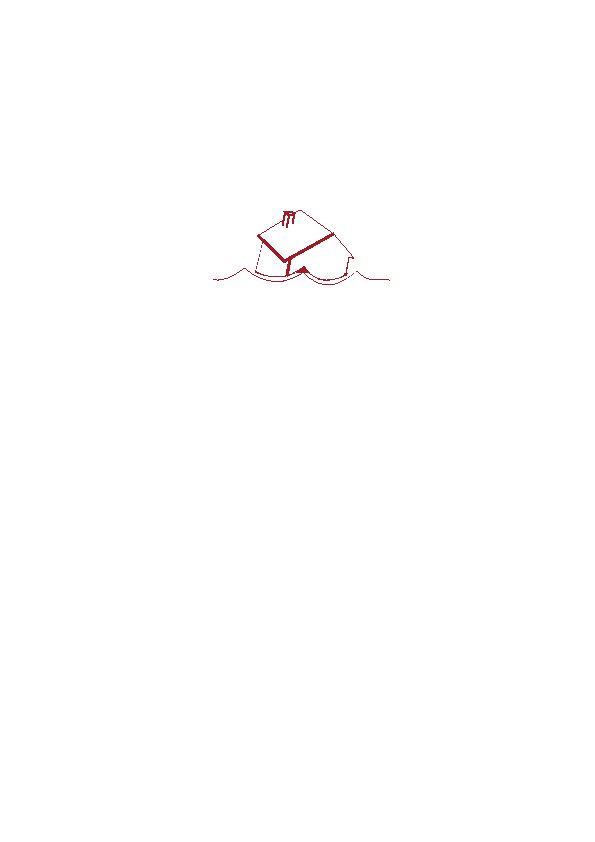 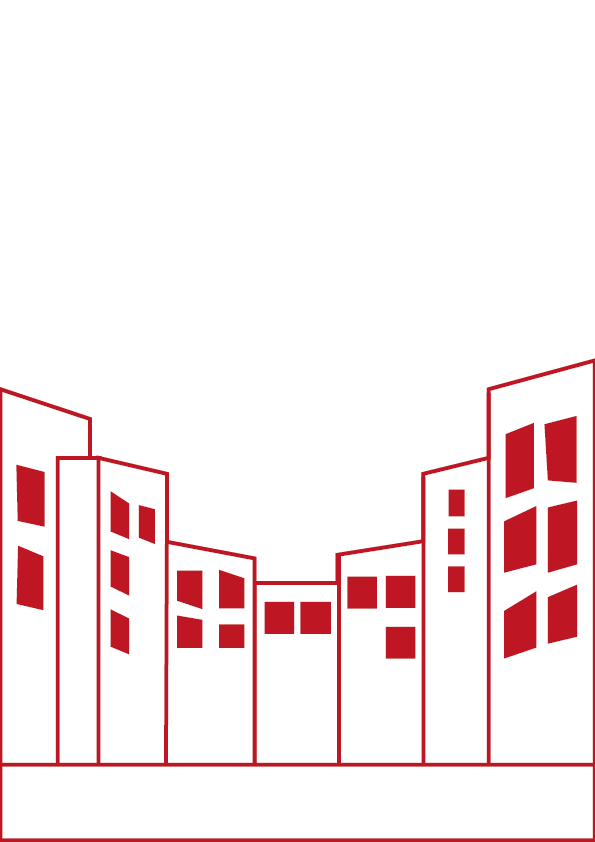 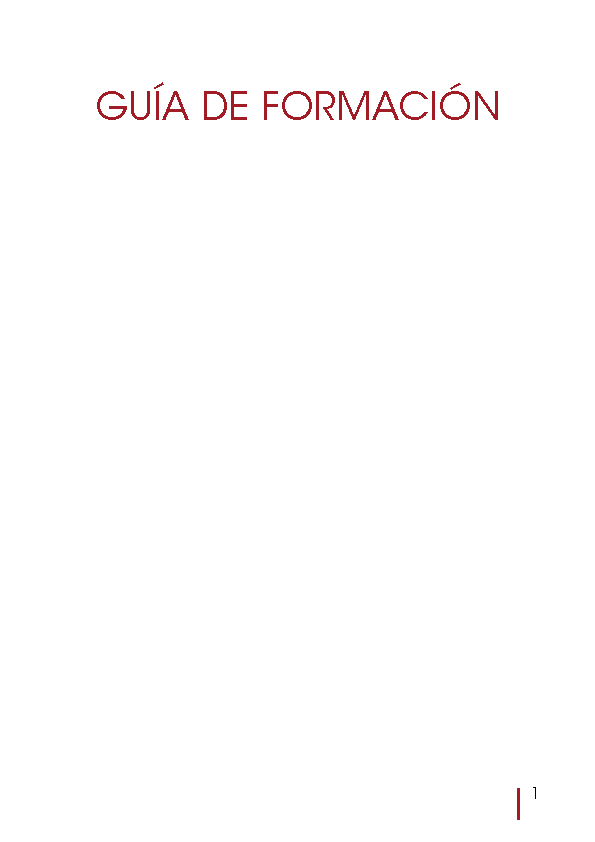 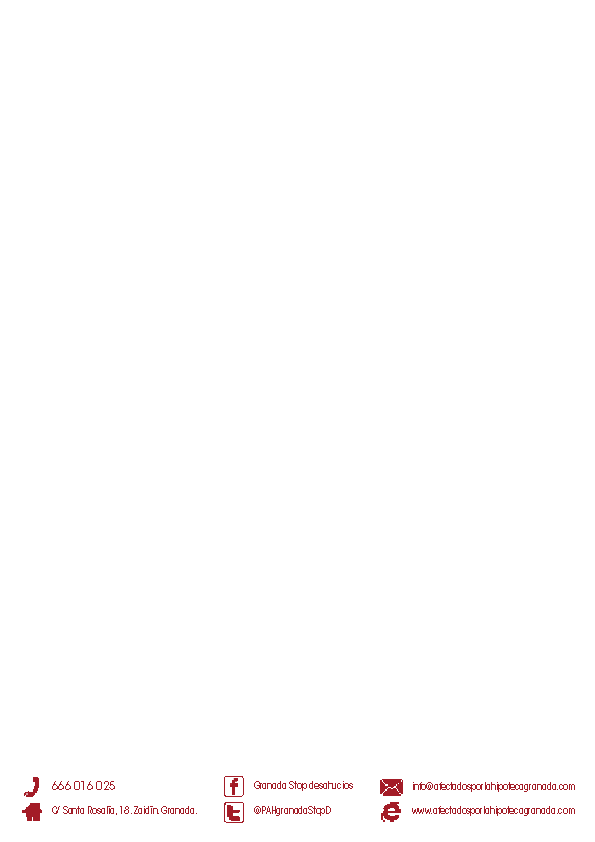 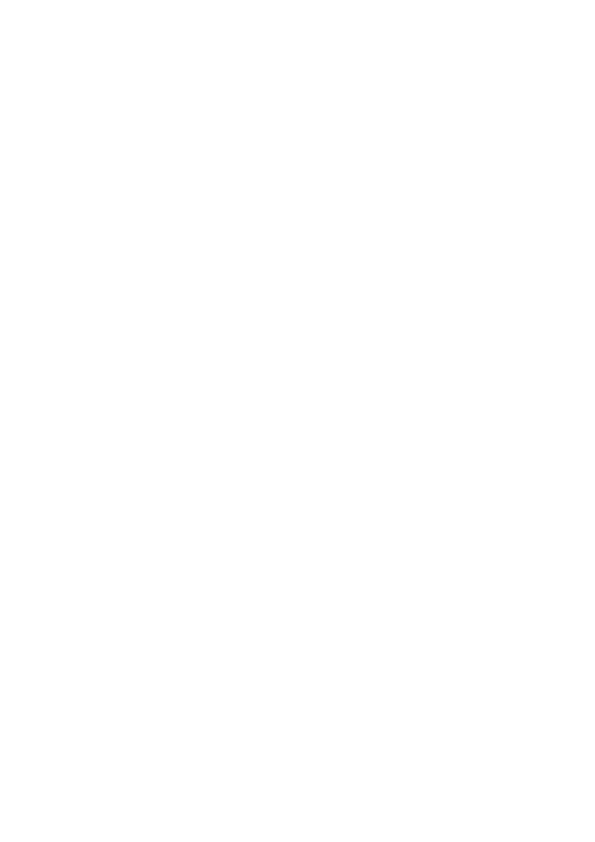 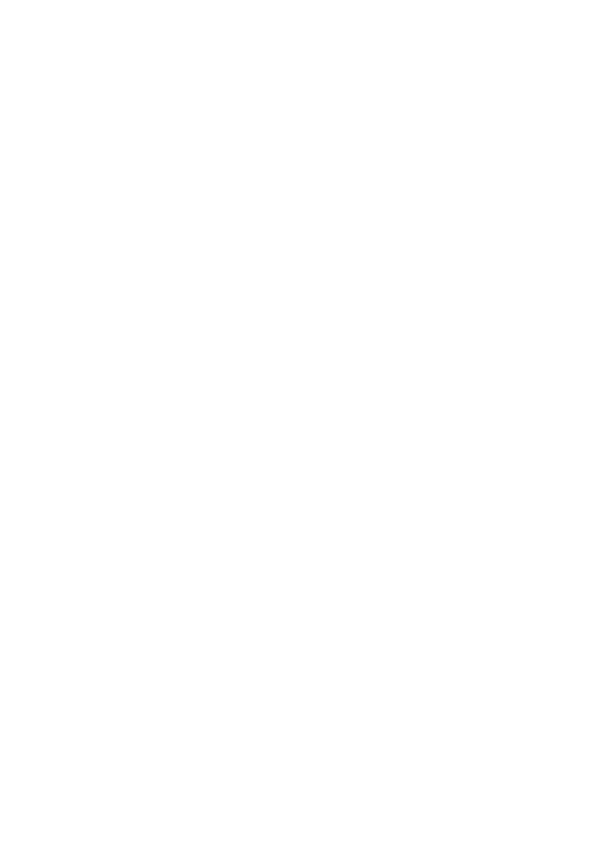 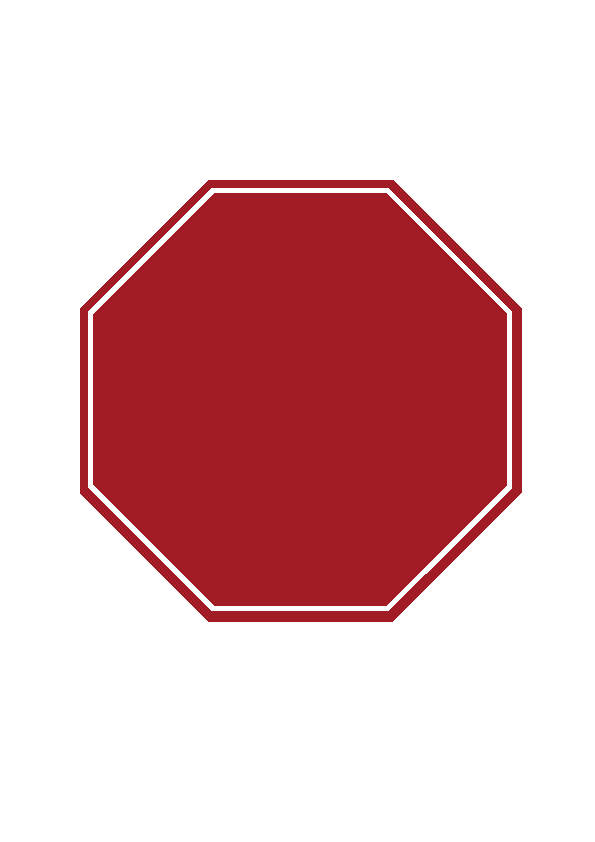 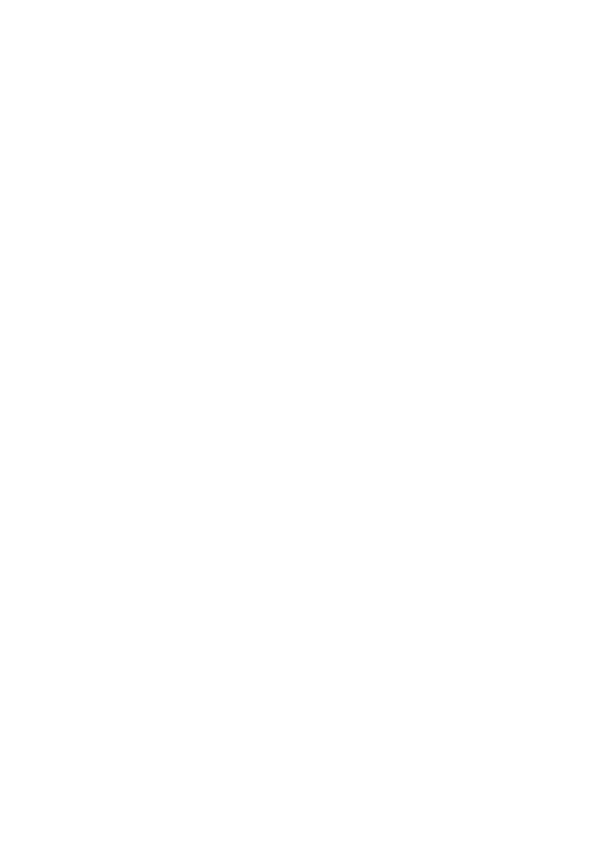 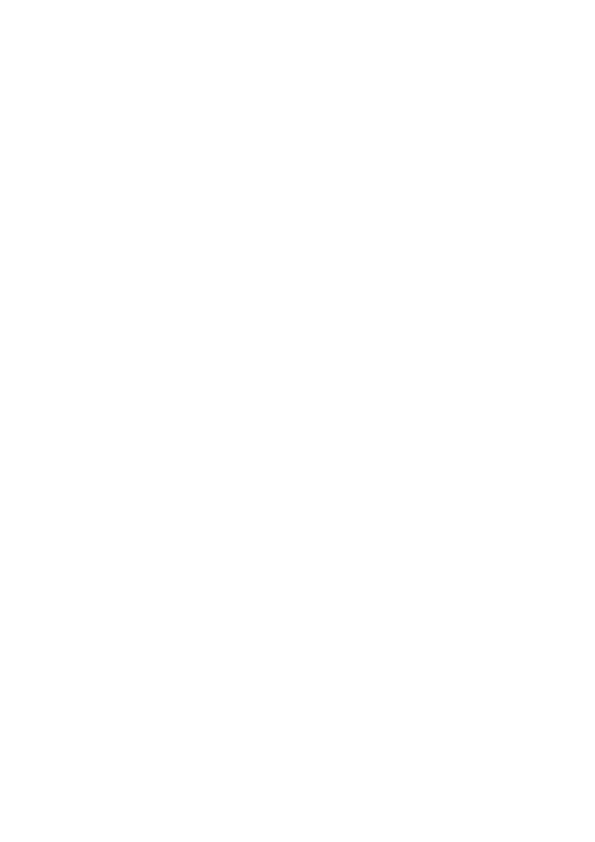 Primeros pasos ¿qué implica apoyar en un caso?
La familia ha de ser la primera interesada en llevar su propio caso y saber cómo va, y transmitirlo

Pinceladas para el apoyo:
 Hablar con ellos para tranquilizarles (si es necesario recomendar el Grupo de Apoyo Psicológico).
 Contar la forma de trabajo del grupo Stop Desahucios y la importancia de la implicación de la familia.
 La necesidad de la lucha colectiva y de la solidaridad para solucionar todos los problemas y casos.
 Explicar cómo puede ser el proceso, qué pasos se seguirán y qué deben hacer.
 Pedir la documentación necesaria para estudiar el caso (escrituras, compraventa, recibos, etc.)
 Leer con la familia la documentación requerida, servirá para que se vayan familiarizando
Comprobar que el Protocolo está completo. Que lo rellene la familia.
 Realizar una primera visita a la entidad acompañando a la familia para exponer la situación y para solicitarle a la entidad una solución viable para la familia.
 Realizar junto con la familia un escrito (2 copias) con la propuesta de la familia estudiada adecuadamente.
 Llevar junto con la familia el escrito a la entidad con copia y adjuntando toda la documentación necesaria.
 La familia debe realizar un adecuado seguimiento del caso a todos los compañeros que les apoyan en su caso, informando de las visitas a la entidad y negociaciones, manteniendo informada a la asamblea de los avances, pero también de las resistencias para el estudio de posibles alternativas o acciones llegado el caso.
 Debe mantenerse informada a las personas que hay a las  mesas de negociación, de  las entidades que tenemos, también hay que ir actualizando los listado por entidades, con todos los datos necesarios.
  Cada afectado debe informar en asamblea todo lo comunicado por su entidad, los compañeros deben mantener el listado el caso por entidades.
2
Primeros pasos en un caso nuevo
- Contacto con Stop Desahucios.
 ¿Cómo funciona el grupo? Importancia de la solidaridad en la lucha por la vivienda.
 Tranquilizar a la familia, y concienciarla de esta lucha que necesita: tiempo y constancia.
1º Punto Información
Zaidin: sábados 18h
Zubia:lunes 19h
Centro :miercoles 19h
Es necesaria la cumplimentación minuciosa de todos los datos (aunque sea en varios días).
La familia afectada debe cumplimentarlo con ayuda de las personas que les apoyan.
Es importante indicar la situación social, hijos, dependencia, discapacidad, problemas laborales, etc. Así como definir las expectativas de la familia de cara a la vivienda
2º Protocolo
Escritura de Compra Venta     - Nota Simple, nota titularidades
 Escritura de Hipoteca	       - Orden Lanzamiento (juzgado)
 Tasación de compra y subasta (si existen)
 Recibo actualizado (cuota, interés y capital pendiente)
 Recibo contribución IBI (referencia catastral)
Documentación necesaria
Todos los documentos ¡Fotocopias!
1. Se informa de cómo funciona el grupo Stop Desahucios / Información de acciones y reuniones / Sentencias recientes...
2. Los casos nuevos se presentan resumiendo su situación actual en la asamblea.
- Cada familia va a llevar su caso con apoyo de la asamblea y de algunas personas que la orientarán.
- Rellenará su protocolo y se leerá sus escrituras intentando hacer también su propio escrito.
(todo ello poco a poco y con apoyos de compañeros).
- Es muy importante que desde el primer momento se implique en las asambleas y en las acciones.
- Se dejará muy claro que familia que no acuda a las asambleas y en la medida de lo posible, no participa en las acciones, caso que se dejará por el momento. El grupo no puede sostener a familias que no sostengan  el grupo.
3. Se dan novedades de casos en seguimiento.
4. Otras informaciones de acciones y reparto de tareas entre los voluntarios.
3º Asamblea
3
Acompañamiento por  2 o 3 voluntarios uno con experiencia y otro sin ella, así como miembros nuevos, para que vayan aprendiendo y perdiendo el miedo. Se aconseja no acudir solo.
 La familia afectada debe presentar a los compañeros como del grupo Stop Desahucios.
 Tratar de establecer con la entidad una negociación de solución viable para la familia.
Posibilidad de unir 4, 5 y 6
4º Visita Entidad
Preparación del escrito con los datos del afectado y su situación socioeconómica (importante para su evaluación). Importante tener claro la propuesta, lo que se quiere.
 Indicar la documentación que se aporta al banco, siempre fotocopias, (importante presentar el escrito con toda la documentación para ahorrarse doble paseo)
 Revisión del escrito con otro compañero antes de entregarlo.
5º 
Escrito
Acompañamiento por 1 o 2 voluntarios con experiencia y sin ella para ir aprendiendo.
 Presentación del escrito por duplicado y acompañada de las copias de los documentos necesarios. Nos llevamos una copia del escrito sellada y firmada por la entidad.
 Se entrega el escrito con la propuesta al banco (dos copias una para la familia y otra para el banco). No se firma nada que nos ofrezca el banco sin estudiarlo previamente.
 Esperar a que haya contestación (el tiempo depende de si entra o no por Real Decreto) manteniendo al día a  todas las personas que apoyan en el caso de cualquier avance.
6º Visita Entidad
7º Resultados
Si no se obtienen resultados aceptables, se comunica en asamblea y se deciden las acciones.
4
Tipologías de casos y alternativas
Se realiza un escrito a Atención al cliente de la entidad (no a la sucursal).
Cláusulas abusivas
Con la respuesta se realiza un escrito al Banco de España.
Cuidado con firmar para que las quiten, normalmente tratan de evitar que pueda reclamarse retroactividad.
En paralelo se solicita Abogado de Oficio para que el Juzgado estudie la hipoteca y vea si existen cláusulas abusivas (no hablar de suelo).
Visita a la entidad buscando una solución.
Apuros económicos
Escrito solicitando Reestructuración (acogida a Código de Buenas Prácticas o no).
Si es negativa, escrito de alegación.
Posibilidad de dejar de pagar para hacer más presión.
Mesa de negociación y/o presión social.
5
Visita a la entidad buscando una solución aceptable.
Letras, cuotas  pendientes
Escrito solicitando Reestructuración (acogida a Código de Buenas Prácticas o no), desde la primera cuota impagada (retroactividad) y con contrato privado.
Si es negativa, escrito de alegación argumentado.
Posibilidad de dejar de pagar para hacer más presión.
Mesa de negociación y/o presión social.
Solicitar rápido abogado de oficio (DNI y copia de la 1ª hoja de la demanda). Dan dos hojas una con los documentos que faltan y el plazo, y otra que hay que fotocopiar y llevar sobre la marcha al juzgado para paralizarlo hasta que se tenga abogado de oficio. Una vez se sepa el abogado ponerse rápidamente en contacto para que alegue cláusulas abusivas.
Ejecución Hipotecaria
Escrito solicitando Reestructuración (acogida a Código de Buenas Prácticas o no), desde la primera cuota impagada (retroactividad) y con contrato privado.
tocho
Si es negativa, escrito de alegación argumentado.
Mesa de negociación y/o presión social.
6
Tratar de para la subasta, escrito al Juzgado.
Subasta
Negociar con la entidad para pararlo.
Solicitar el alquiler social.
Mesa de negociación y/o presión social.
Se avisa con 20 días
Tratar de paralizar el Lanzamiento acogiéndose a la Ley1/2013 (capítulo I), presentando en el Juzgado correspondiente un escrito con declaración responsable de estar en uno de los supuestos (dan 10 días para presentar documentación).
Desahucio
Negociar con la entidad que quite la demanda para evitar el desahucio.
Mesa de negociación y/o presión social.
Se avisa con 1 mes
Evitarlo mediante la resistencia pasiva. 
¡SI SE PUEDE!
7
Expectativas de la familia ¿qué aconsejar?
Se pedirá en base a RDL cuando sea Umbral de exclusión.
Reestructuración de la deuda 
y/o 
Quita de capital
Se pedirá con las mismas condiciones que RDL cuando no encaje, sin hacer referencia.
Cuidado al alargar el plazo o el capital de la hipoteca.
Solicitar Contrato privado, para evitar gastos ya que quien solicita que sea escritura pública debe pagar los gastos  (tal y como se plantea en el art 5.4)
Evitar las falsas carencias (préstamos)
En base al RDL no tiene aranceles, tributación, ni plusvalía.
Dación en pago = condonación total de la deuda
Sin RDL hay que pelear para que no haya que pagar tributos ni plusvalía, la lucha sigue.
Las viviendas quedan en manos de los bancos
Evitar quedar con deuda de la vivienda
Importancia de luchar por alquiler social.
Importancia de la lucha. Exigimos nuestros derechos
Empresas públicas
Reclamar transparencia
8
Se habla de Código de Buenas Prácticas, C.B.P. haciendo referencia a la R.D.L.6/2012 Ley 1/2013 y 1/2015,de medidas para reforzar la protección a los deudores hipotecarios, reestructuración y alquiler social, publicada el 14 de mayo de 2013 y 1/2015 en el Boletín Oficial del Estado.
Será Umbral de Exclusión con TODAS las circunstancias siguientes:
Los ingresos de la unidad familiar (pueden ser derivados del trabajo) no superen 3 veces el IPREM  (532.51 x3 = 1597,53€). Si hay discapacidad o dependencia, ver BOE (puede superar 4 o 5 el IPREM).
 En los últimos 4años: aumenta x1,5 el esfuerzo del pago de la hipoteca frente a los ingresos  de la familia.
Cuota Hipotecaria >50% de los ingresos netos de la unidad familiar, 40% si hay depend/discap/incapacid.
 Ningún miembro posea otros bienes o derechos patrimoniales para hacer frente a la deuda.
 Hipoteca sobre vivienda única y habitual en propiedad del deudor y concedida para su adquisición.
 Sin otras garantías reales o personales (o que los avalistas cumplan estas mismas condiciones).
 Si hay codeudores que no son unidad familiar deben cumplir los tres primeros puntos).
 Precio máximo de compra según el precio suelo vivienda libre (AÑO DE COMPRA)
Serán especialmente vulnerables: familia numerosa, monoparental 2 hijos, familia con discapacidad  dependencia o incapacidad  laboral permanente.(todo acreditado), familia con menor 3 años.
FORMULA  EJEMPLO  DEL C.B.P. 
Aunque stop desahucios15M Granada nunca dice que nadie entra todos ENTRAN
Paralización de Desahucios: Hasta Mayo de 2017, documentando estar en los criterios específicos en el Juzgado, tras la orden de lanzamiento.
Ej.1 Precio compra 95000€ año 2000 ,4º trimestre p.s.l.  677,4 por 80 metros cuadrados  mas 20% 
    80 X 677.4 =54192+10838.4=65030.4
EJ.2 P.C.95000 € 2º TRI.2008 ,1527.0€ 60 m2
  60 x 1527= 91620+18324= 109944 €
Precios de compra VIVIENDA LIBRE
9
Precios vivienda libre por trimestres y años
10
11
12
13
14
15